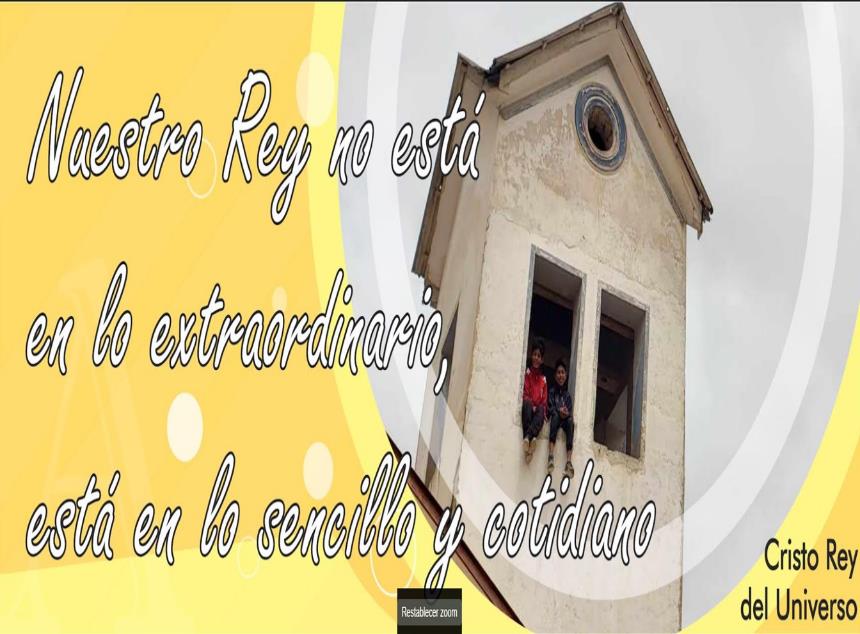 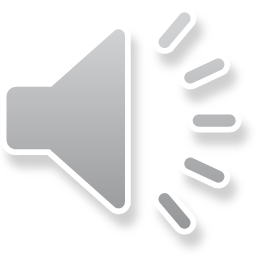 P. Érick Félix, CM
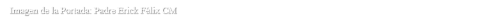 Imagen de  Portada:Padre Erick
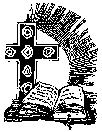 LECTIO DIVINA –SOLEMNIDAD CRISTO REY - “A”
VENGAN, BENDITOS DE MI PADRE
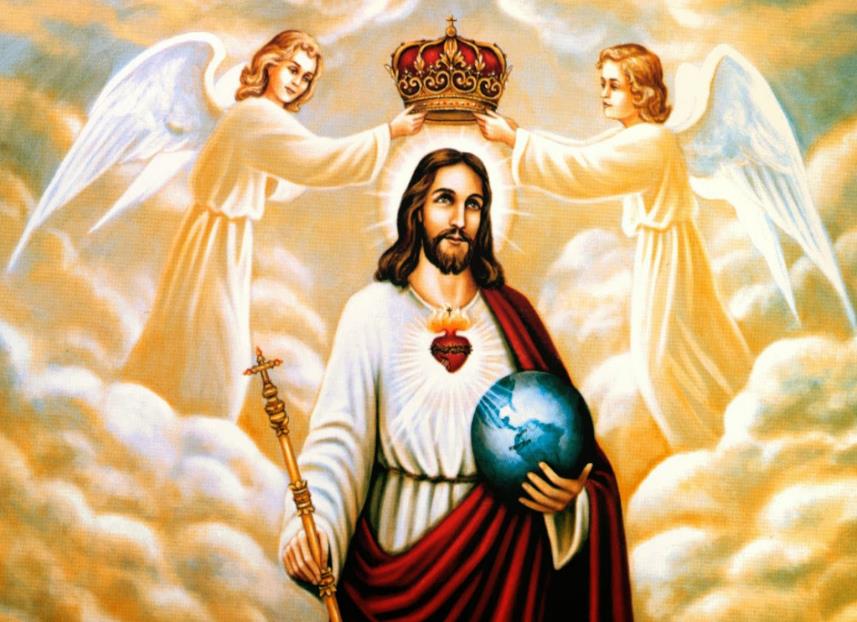 San Mateo 25, 31-46
VENGAN,
 BENDITOS DE
MI PADRE
26 noviembre de 2023
Hijas de la Caridad, Padres Vicentinos
Ambientación: Rostros de pobres, rodeando un rostro de Jesús
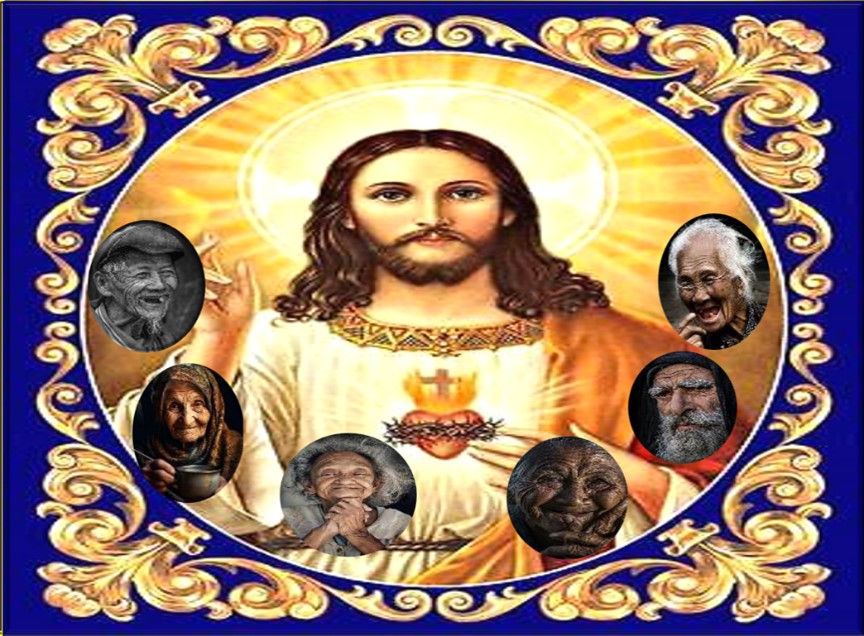 Cantos sugeridos: Tu Reino es vida- Con nosotros está y no le conocemos
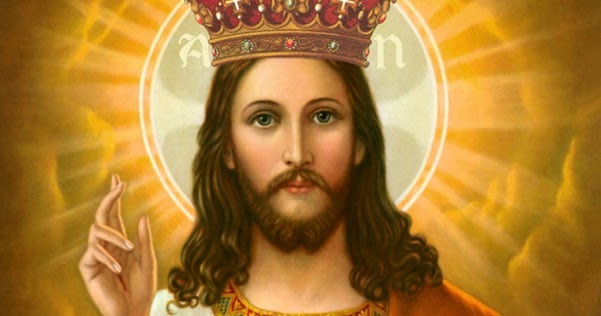 AMBIENTACIÓN:
de los tiempos juzgará según el amor que cada uno ha mostrado con los más pequeños. El destino de los benditos del Padre es la vida eterna, inaugurada por Cristo con su resurrección.
Llegamos al final del año litúrgico con la fiesta de Jesucristo, Rey  del Universo. En el Evangelio, Jesús es rey  y  juez, que como el pastor que separa a las ovejas de los cabritos, en su venida al final
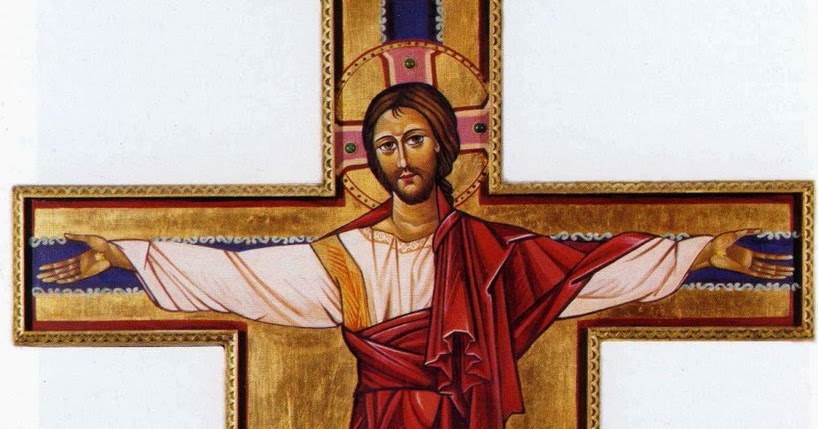 1.Oración 
inicial00
hasta dar la vida por los demás…
reinas en la sencillez y humildad de la fidelidad…
reinas en el amor  incondicional…
Cristo Rey..                    Reinas desde la cruz,                                       derramando tu sangre por nosotros… 
reinas en la verdad y la justicia…
reinas en amor total
reinas en el amor gratuito y desinteresao…
reinas en el perdón y la misericordia…
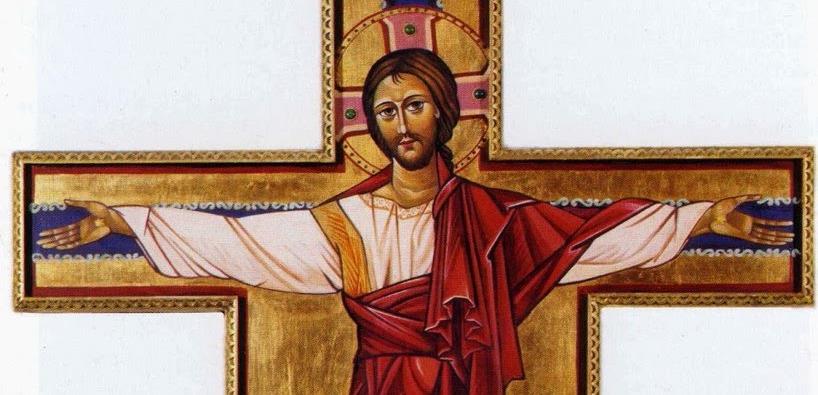 reinas en la entrega desinteresada a los demás…
reinas en la sncillez y confianza de un niño…
reinas en los que son perseguidos
por  causa del bien…
reinas en los que te dan a conocer y anuncian tu Buena Nueva…
reinas en los que saben esperar contra toda esperanza…
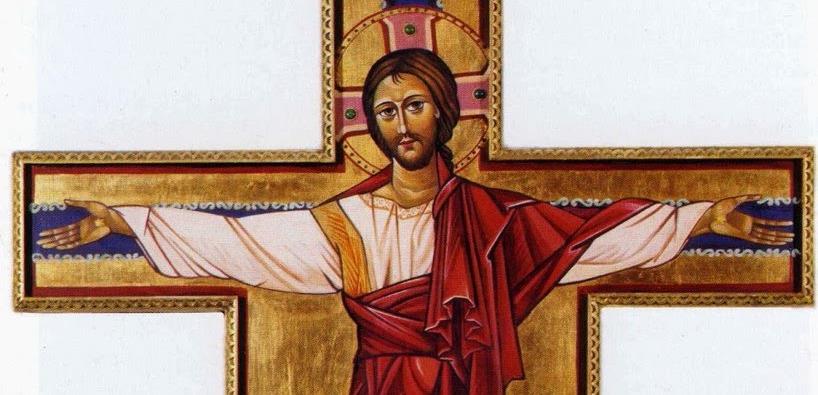 reinas en los que hacen de tu Palabra su estilo de vida…                                   reinas en los que buscan el reinado de Dios…
reinas en los que tienen a Dios como Padre…
reinas en los que viven como hijos de Dios…
reinas en los que muestran tu proyecto de amor                                       en sus vidas…
reinas en los que viven por y para ti. Amén
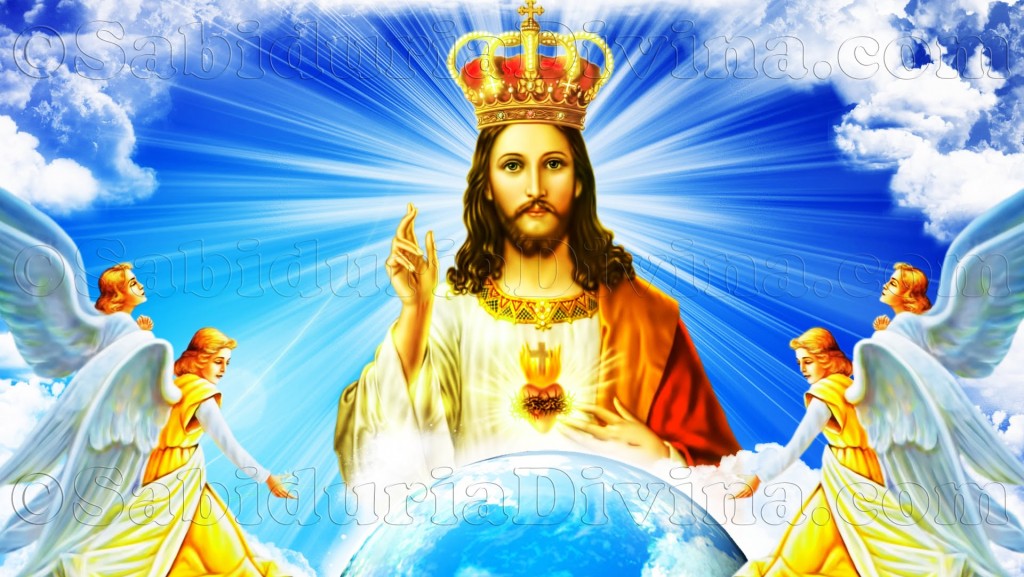 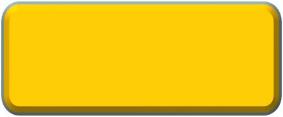 LECTIO
¿Qué dice el Texto?
Mateo 25, 31-46
Motivación:
Escucharemos el grito de Jesús a toda la humanidad: ocúpense de los que sufren, cuiden a  los pequeños. La vida será construida, según Dios, liberando a las gentes del sufrimiento, generando compasión hacia los débiles. Son las actitudes que definen el reinado de Dios.
San Mateo  25, 31-46
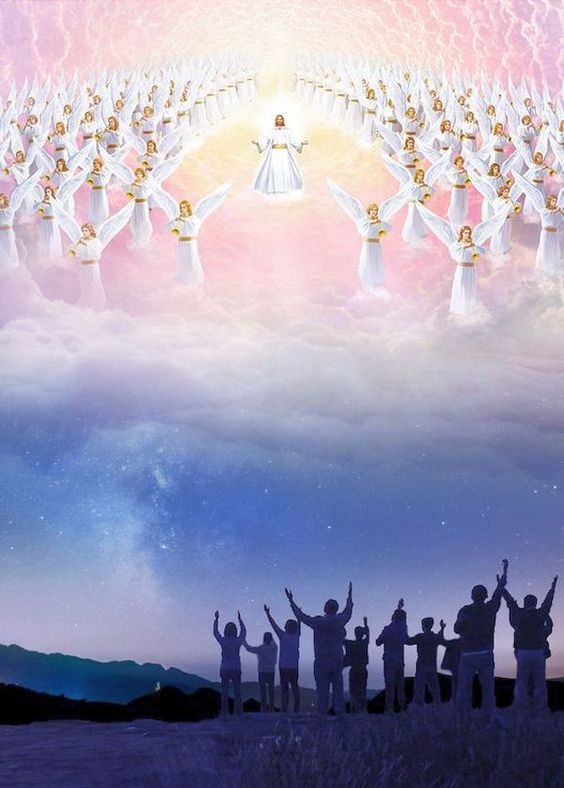 En aquel tiempo, dijo Jesús a sus discípulos: - Cuando venga en su gloria el Hijo del hombre, y todos                                                     los ángeles con él,                                                                                se sentará en el trono de su gloria,
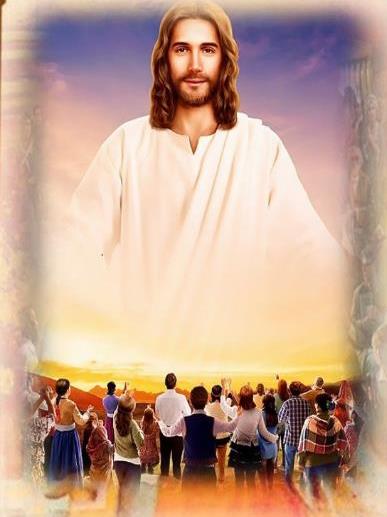 y serán reunidas ante él  todas las naciones. Él separará a unos de otros, como el pastor separa las ovejas de los cabras.
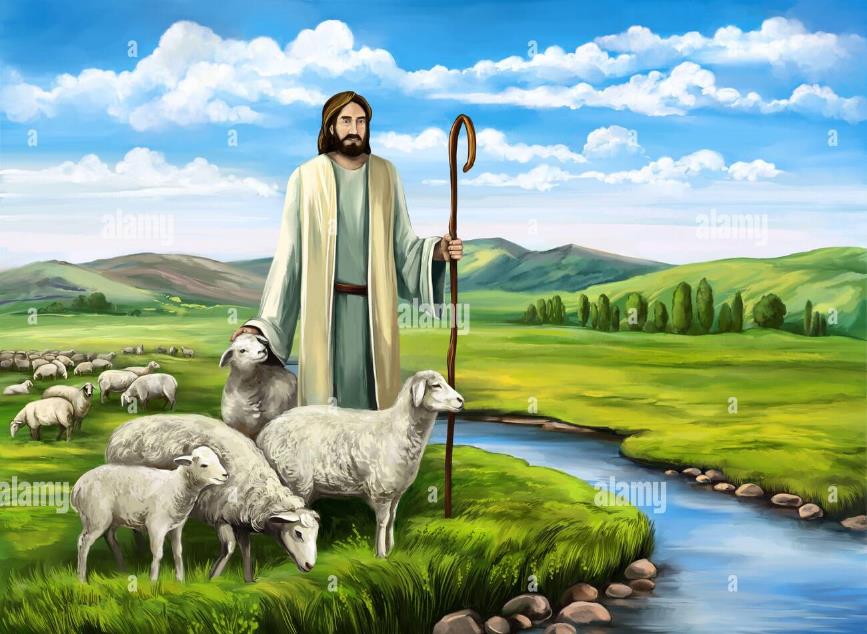 Y pondrá las ovejas a su derecha y las cabras a su izquierda. Entonces dirá el rey a los de su derecha: «Vengan ustedes, benditos de mi Padre, hereden el reino preparado para ustedes desde la creación del mundo.
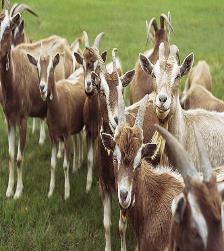 Porque tuve hambre y ustedes me dieron de comer, tuve sed y me dieron de beber, fui forastero y me dieron hospedaje, estuve desnudo y ustedes me vistieron, enfermo y me visitaron, estuve en la cárcel y vinieron  a verme».
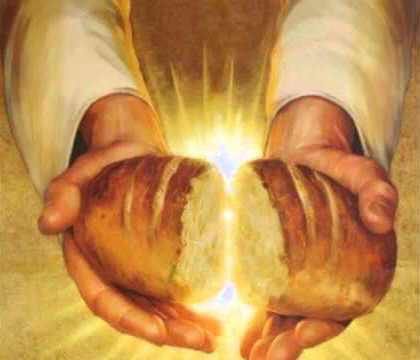 Entonces los justos le contestarán:
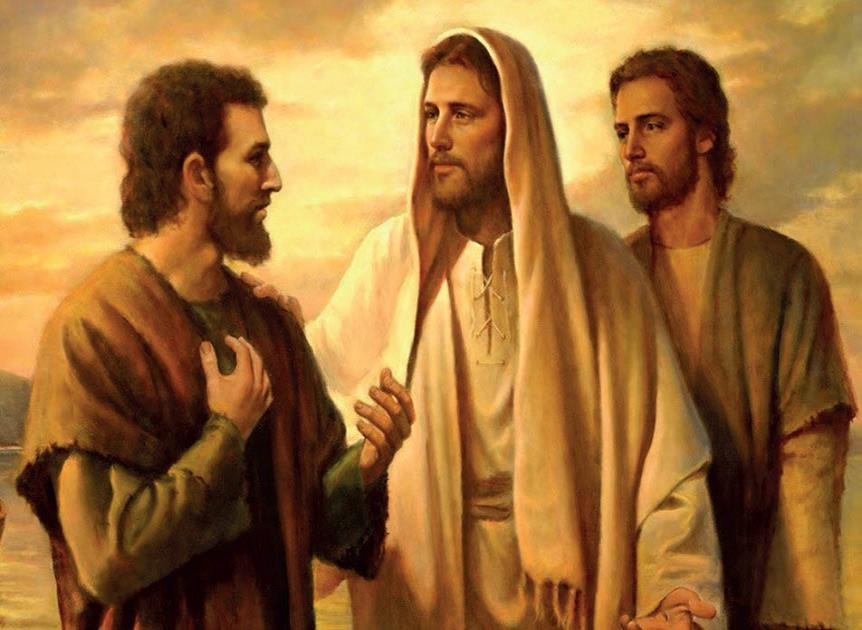 «Señor, ¿cuándo te vimos con hambre y te
 alimentamos, o con sed y te dimos de beber? ¿Cuándo te vimos forastero y te hospedamos, o desnudo y te vestimos?;
¿cuándo te vimos enfermo o en la cárcel y fuimos a verte?». 
Y el rey les dirá: «Les aseguro que cada vez que lo hicieron con el más  pequeño de mis hermanos, conmigo lo hicieron».
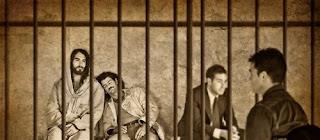 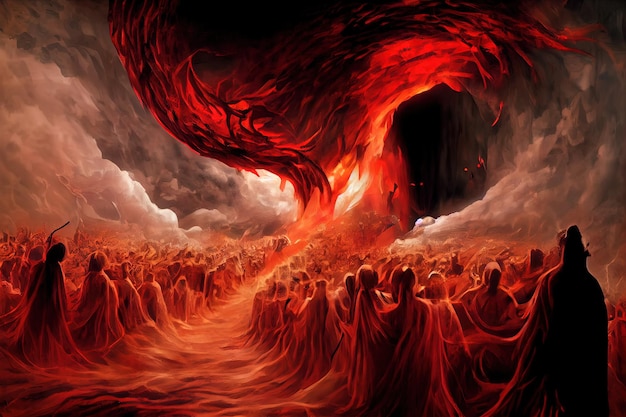 Y entonces dirá a los de su izquierda: «Apártense  de mí, malditos, váyanse
al fuego eterno, preparado para el diablo y sus ángeles. Porque tuve hambre y ustedes no me dieron de comer, tuve sed, y no me dieron de beber,
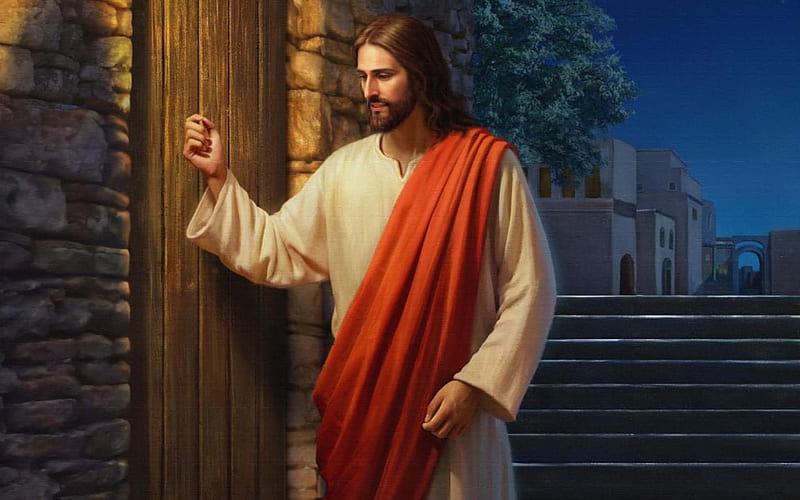 fui forastero y no me hospedaron, estuve desnudo y ustedes no me vistieron, enfermo y en la cárcel, y no me visitaron”. Entonces éstos también contestarán: «Señor, ¿cuándo te vimos con hambre o con sed, o forastero o desnudo, o enfermo o en la cárcel, y no te asistimos?».
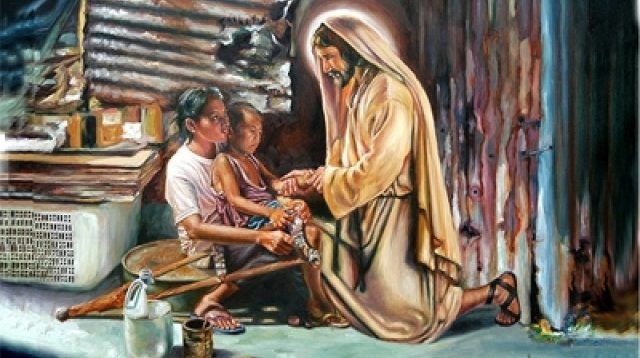 Y él les responderá: «Les aseguro que cada vez que no lo hicieron con el más pequeño de mis hermanos, tampoco lo hicieron conmigo”. Y éstos irán al castigo eterno, y los justos a la vida eterna”.
Preguntas para la Lectura
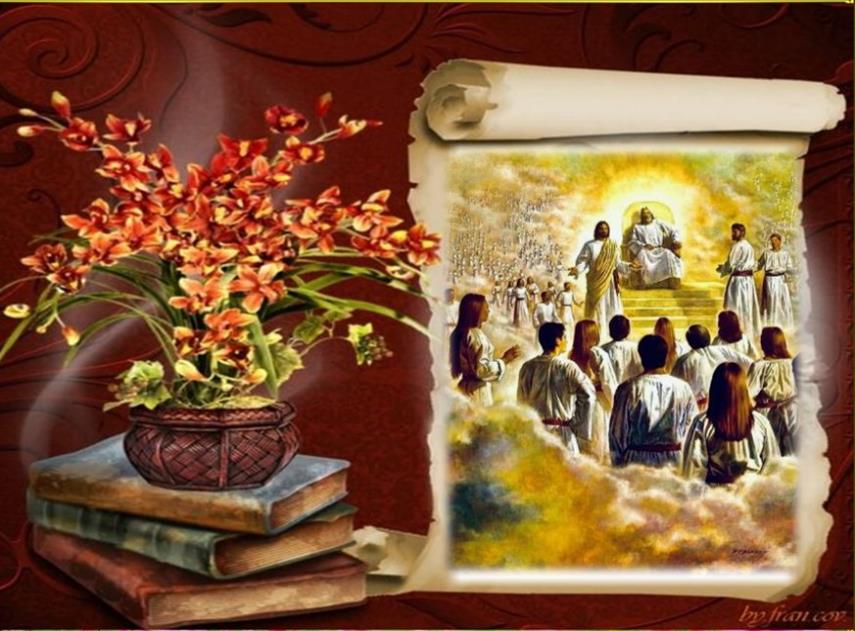 ¿Quién 
es el 
juez?
¿Qué imágenes
se utilizan para                        
describir el
 juicio final?
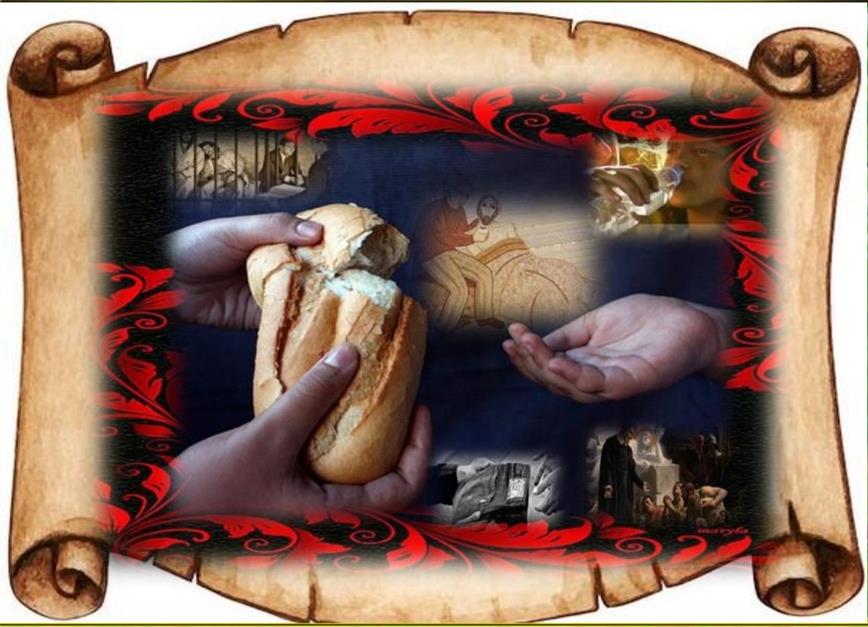 ¿Cuál es el 
criterio que utiliza el 
rey para separar a unos de
 otros?
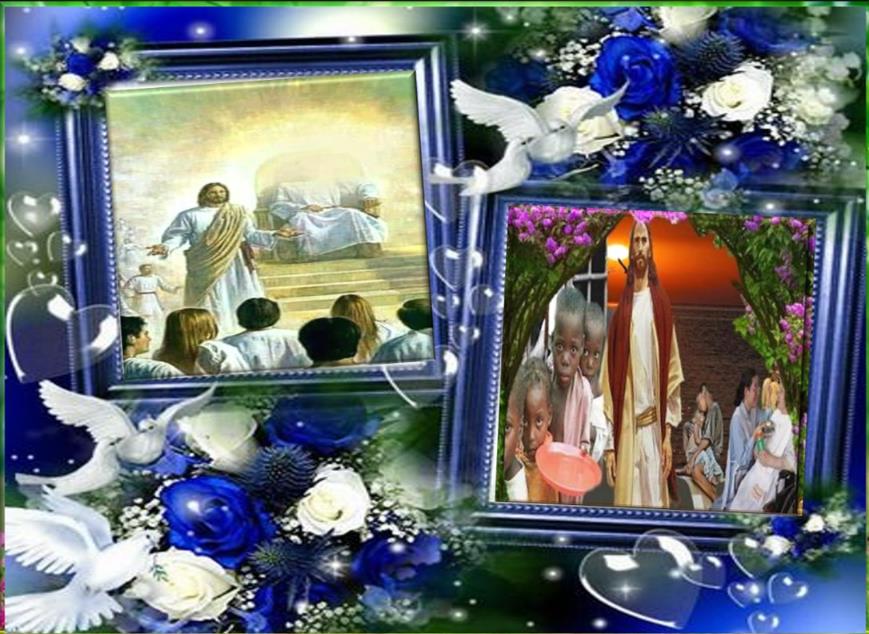 ¿A qué comportamientos se refiere Jesús y qué es lo que tienen en común?
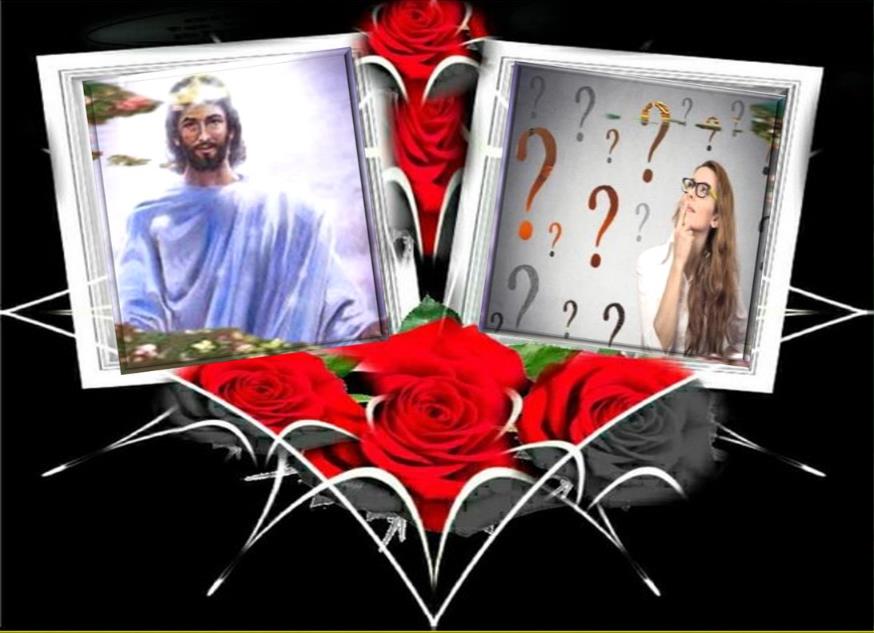 ¿Cómo  reaccionan los 
que reciben la sentencia?
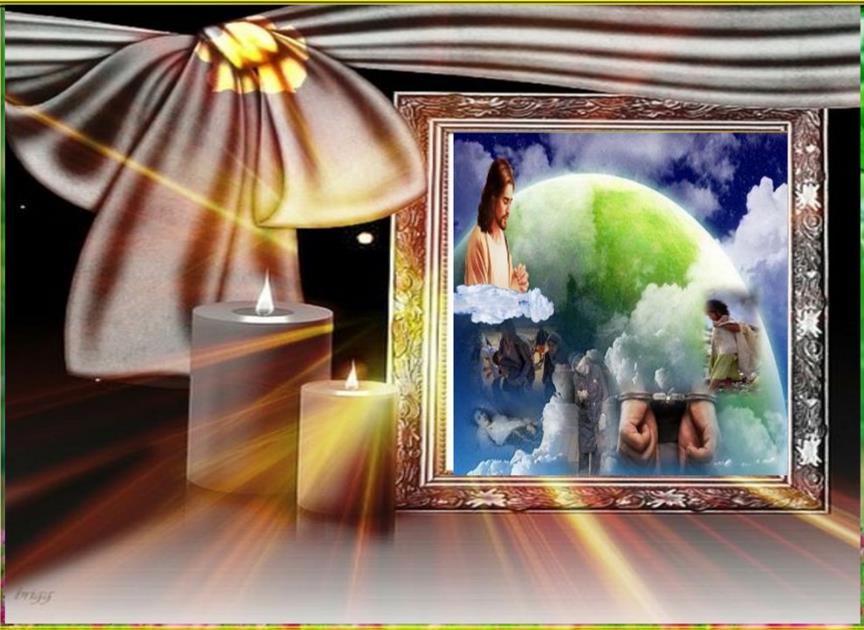 ¿Cuál es la 
respuesta de Jesús?
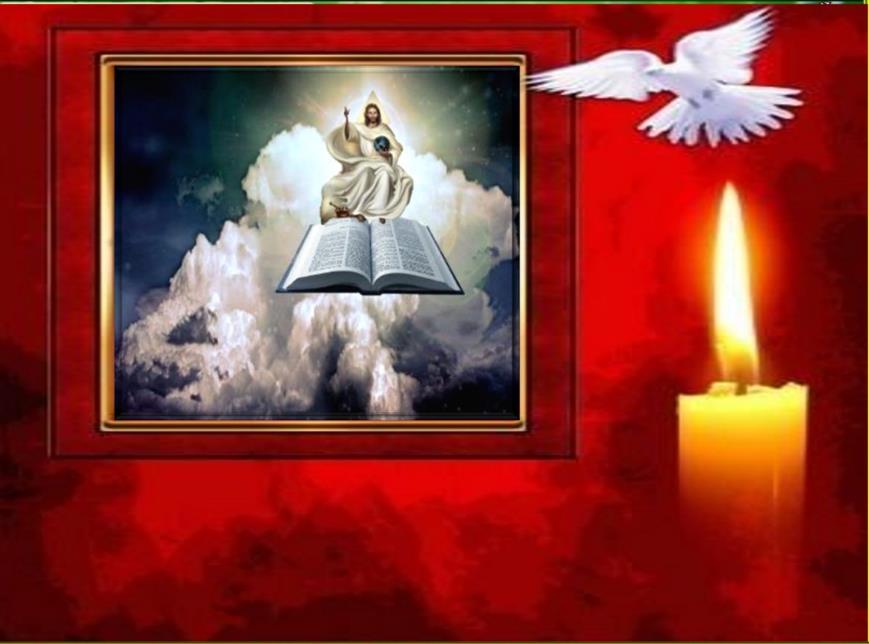 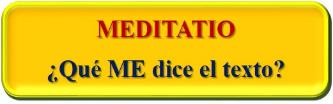 Motivación:
Jesucristo se manifiesta como el rey universal que, rodeado de gloria, enfrenta a cada uno con las actitudes que conforman su vida. Jesucristo se manifiesta también encarnado en cada ser humano que sufre necesidad.                    La Palabra de Dios nos invita a salir de nuestro adormecimiento mirando al futuro, en el horizonte del juicio, y viviendo el presente, comprometidos con los hermanos más pequeños de Jesús.
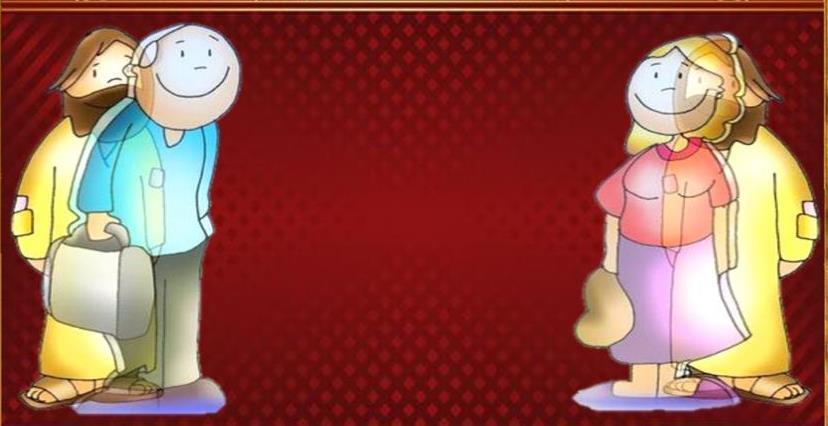 * “Cuando lo hicieron 
con uno de estos            mis hermanos más pequeños”
¿Dónde  reina  Jesús?
¿Desde dónde reinaremos con él?.
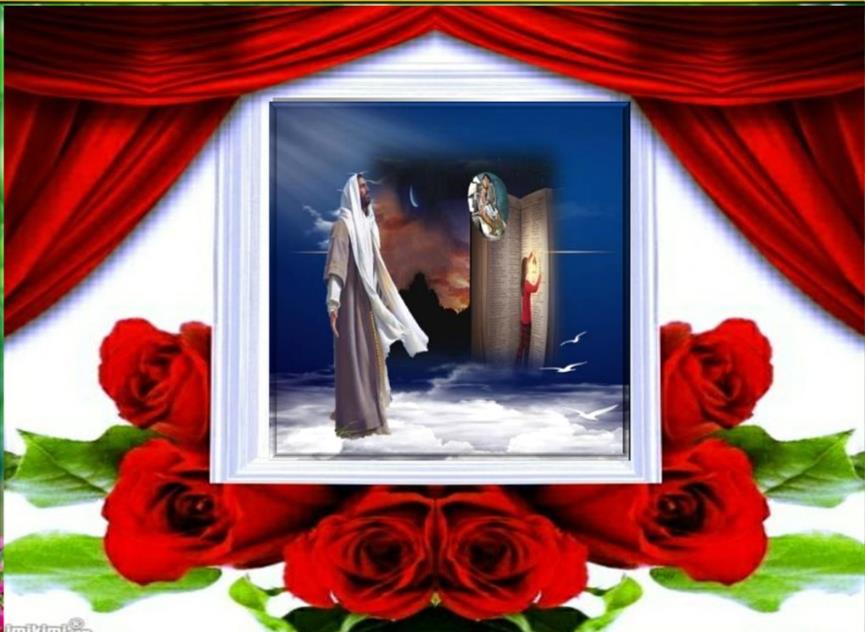 ¿Cuándo te vimos hambriento o
sediento, forastero o desnudo, enfermo en la cárcel?
¿cómo nos compromete 
HOY el evangelio 
que hemos leído?.
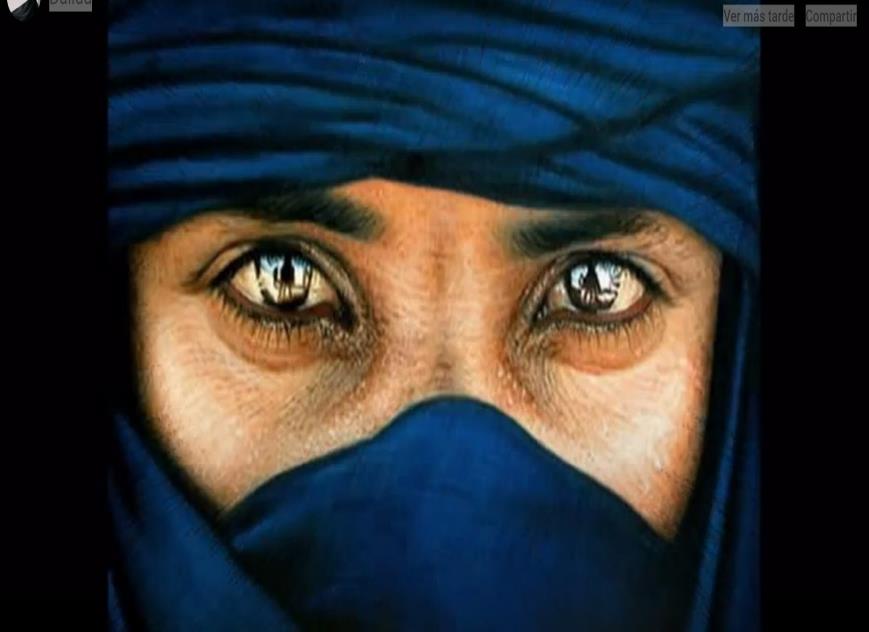 *  Miremos nuestra comunidad:
¿ tenemos gestos de solidaridad y de  









amor concretos para los miembros sufrientes de la Iglesia?
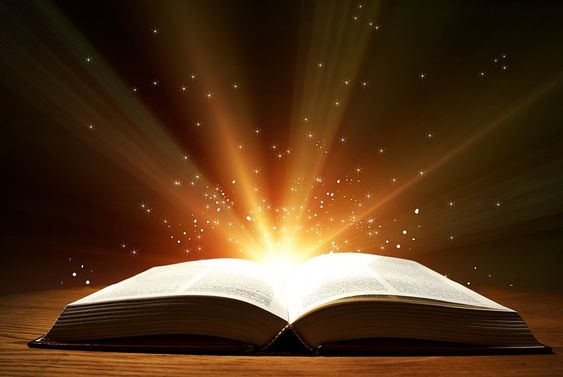 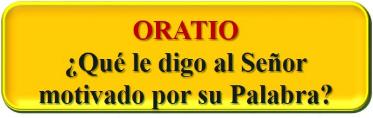 Motivación:
La Palabra de Dios ha iluminado nuestra esperanza y nos ha estimulado a vivir comprometidos con los más necesitados. Le pedimos al Señor de nuestras vidas que grabe en nosotros su imagen para que seamos capaces de verle y amarle en cada hermano que camina a nuestro lado.
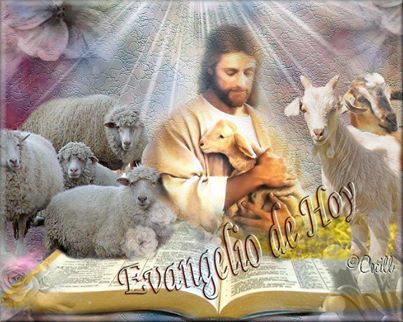 Luego de un tiempo de oración personal, compartimos nuestra oración. 
Se puede, también, recitar el Salmo 22.
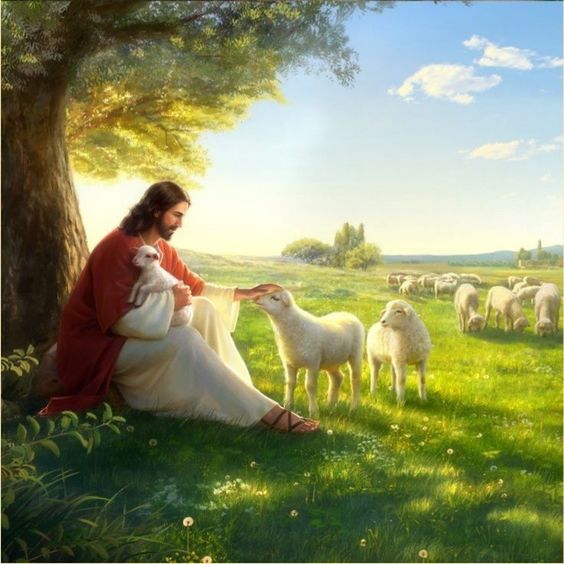 Salmo 22
El Señor es mi pastor, nada me falta: en verdes praderas me hace recostar.
El Señor es mi pastor, nada m  falta.
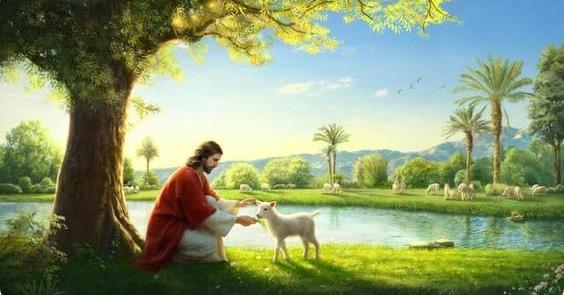 Me conduce hacia fuentes tranquilas y repara mis fuerzas; me guía por el sendero justo, por el honor de su nombre.
El Señor es mi pastor, nada me falta.
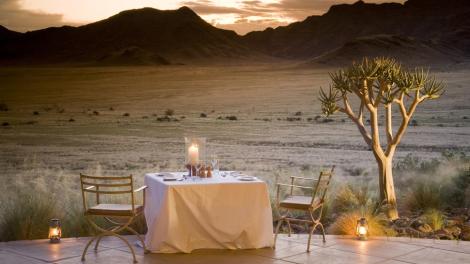 Preparas una mesa ante mí, enfrente de mis enemigos; me unges la cabeza con perfume, y mi copa rebosa.
El Señor es mi pastor, nada me falta.
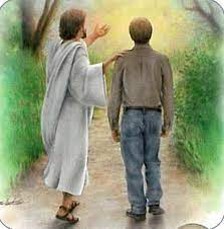 Tu bondad y                             tu misericordia me acompañan todos los días de mi vida, y habitaré en la casa del Señor por años sin término.
El Señor es mi pastor, nada me falta.
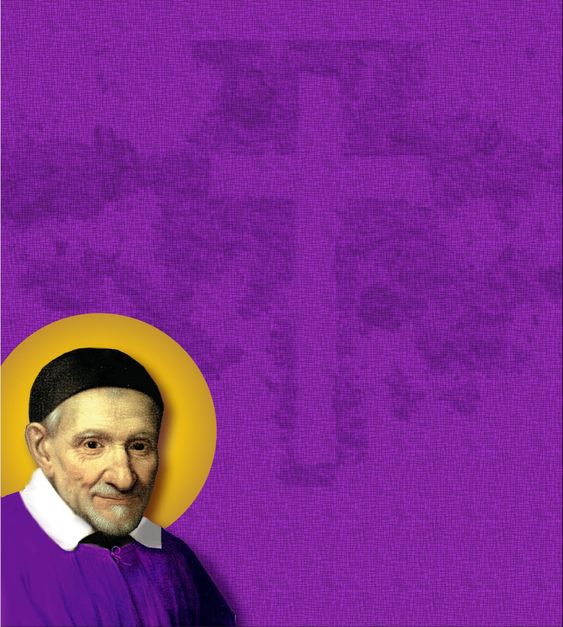 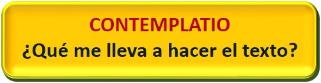 Motivación: Una vez más san Vicente contempla a Jesús en su manera de servir a los pobres.
¿No son los pobres los miembros afligidos de nuestro Señor? ¿No son hermanos nuestros? Y si los sacerdotes los abandonan, ¿quién quieren que les asista? De modo que, si hay algunos entre nosotros que crean que están en la Misión para evangelizar a los pobres y no para cuidarlos, para remediar sus necesidades espirituales y no las temporales, les diré que tenemos que asistirles y hacer que les asistan
de todas las maneras, nosotros y los demás, si queremos oír esas agradables palabras del soberano Juez de vivos y de muertos: "Venid, benditos de mi Padre; poseed el reino que os está preparado, porque tuve hambre y me disteis de comer; estaba desnudo y me vestisteis; enfermo y me cuidasteis". Hacer esto es evangelizar de palabra y de obra; es lo más perfecto; y es lo que nuestro Señor practicó… (XI,393)
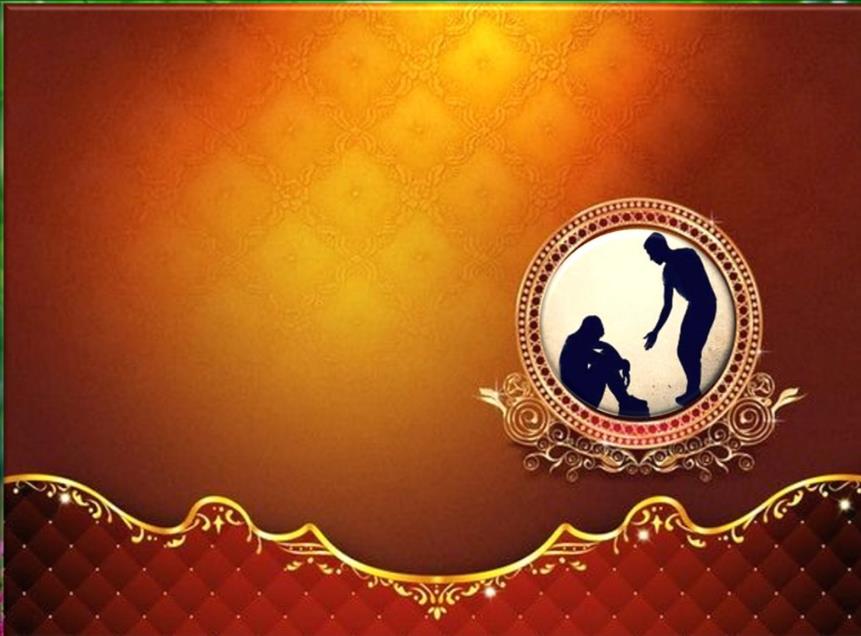 Compromiso:
Realizar  de manera personal y comunitaria alguna de las obras de misericordia propuesta por el Señor en el evangelio de hoy.
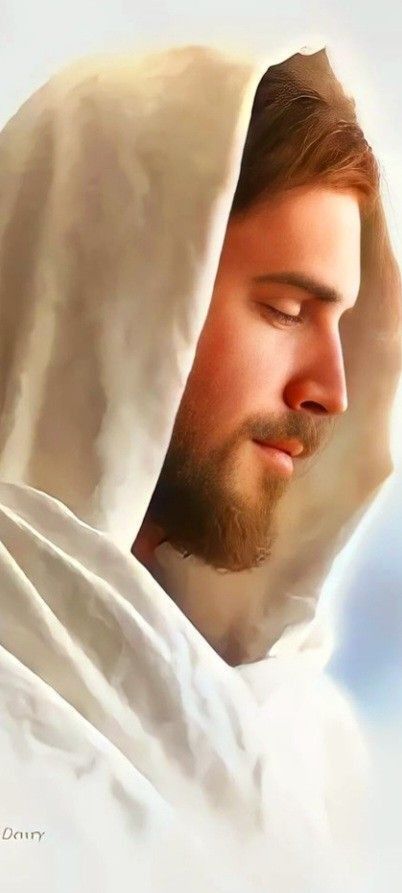 Oración final
Señor Jesús, Danos la gracia de verte 
presente en todo aquel que sufre o padece necesidad.
Derrama sobre nosotros tu                                         Espíritu Santo para ser                                     sensibles ante el dolor ajeno,        sabiendo que Tú                                      estás en los que sufren, 
en los que experimentan                                                   el dolor y la carencia,                                                     que padeces con el que                                          experimenta la cruz, para que,       viéndote en esas personas, seamos consuelo y fortaleza para ellos.
Danos la gracia de ser sensibles y solidarios. Amén
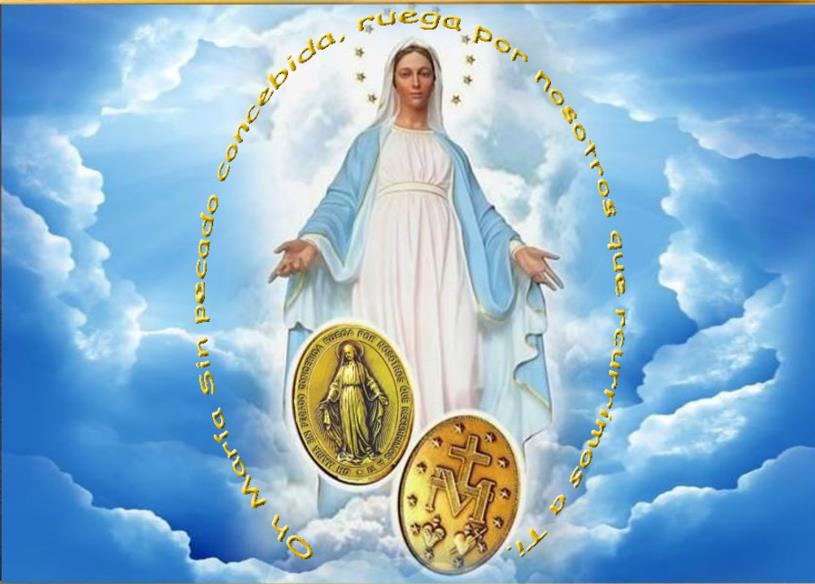 27 de Noviembre Festividad
de la Virgen María de la Medalla Milagrosa
Texto de Lectio Divina:  Padre César Chávez  Alva (Chuno) C.ongregación de la Misión.
 Power Point :  Sor Pilar Caycho Vela  - Hija de la Caridad de San Vicente de Paúl